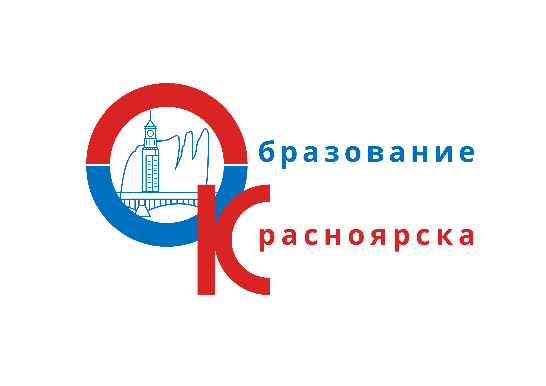 Красноярский педагогический марафон«Навстречу 400-летию города Красноярска»
Название практики
ФИО, должность, ДОУ авторов
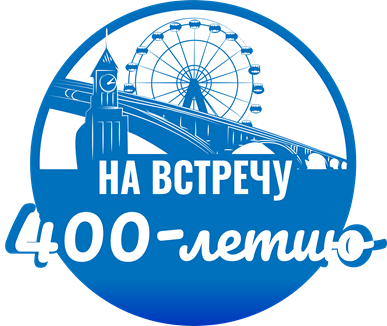 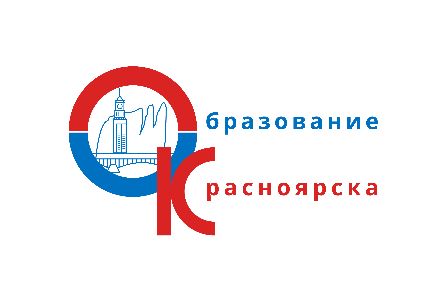 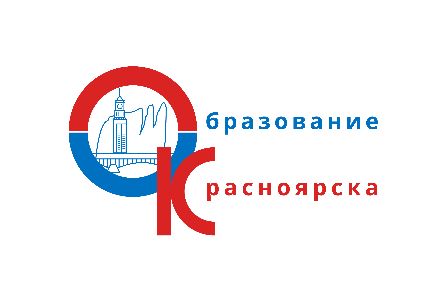 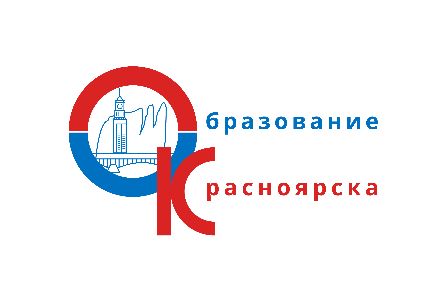 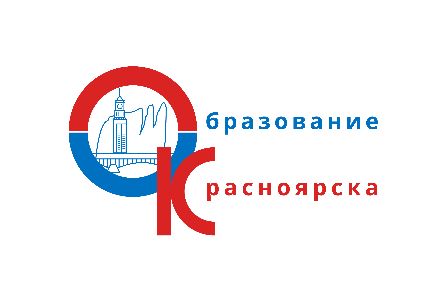 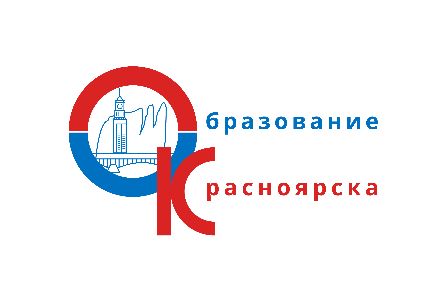 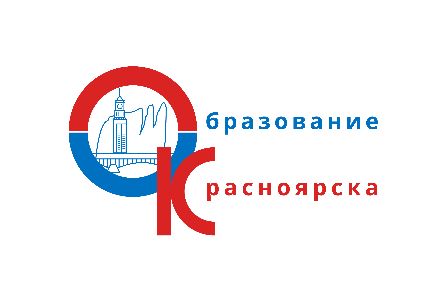 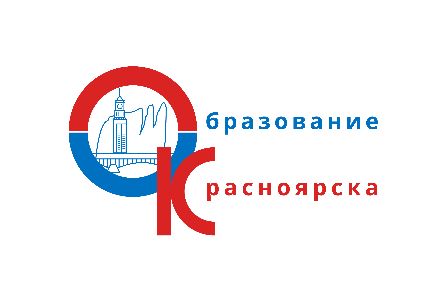 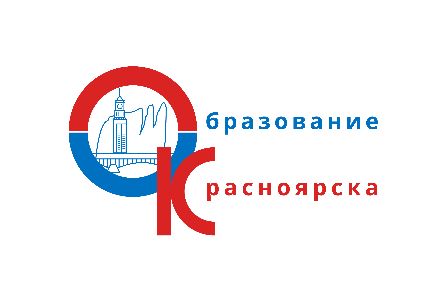 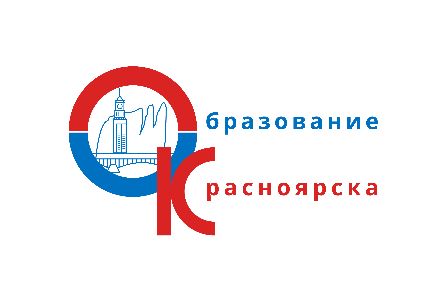 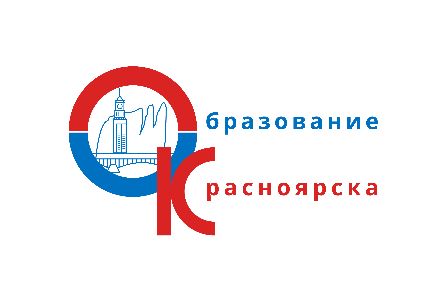